Your Title
Date
Your title
•  What?
Your topic
•  When?
Give your timing

Who?
Present the team
1
Metabolism, Endocrine and Nutrition Section
Chair: Sascha Verbruggen
Vice Chair: Lynne Latten
2
Publications
ESPNIC clinical practice guidelines: intravenous maintenance fluid therapy in acute and critically ill children- a systematic review and meta-analysis.
Brossier DW, Tume LN, ….Valla FV; Metabolism Endocrinology and Nutrition section of the European Society of Pediatric and Neonatal Intensive Care (ESPNIC). Intensive Care Med. 2022 Dec

Intravenous maintenance fluid therapy practice in the pediatric acute and critical care settings: a European and Middle Eastern survey. 
Morice C, ….Valla FV; ESPNICIVMFT group. Eur J Pediatr. 2022 Aug
3
Education
Online Nutrition Course – now launched for 4th time June 2023
Rated favourably by participants
Main participants: Doctors, then dietitians. No nursing participants – need to explore how to engage nursing teams
4
Plans for next year
Funding received for European Database: 
“ Nutrition in PICU after Out-of-Hospital Resuscitation “ 
Database building Q3 2023

Education: plan to update presentations and include more sessions on disease specific nutritional considerations
5
Welcome & introduction
Revision of action points
Presented by: …..
Events
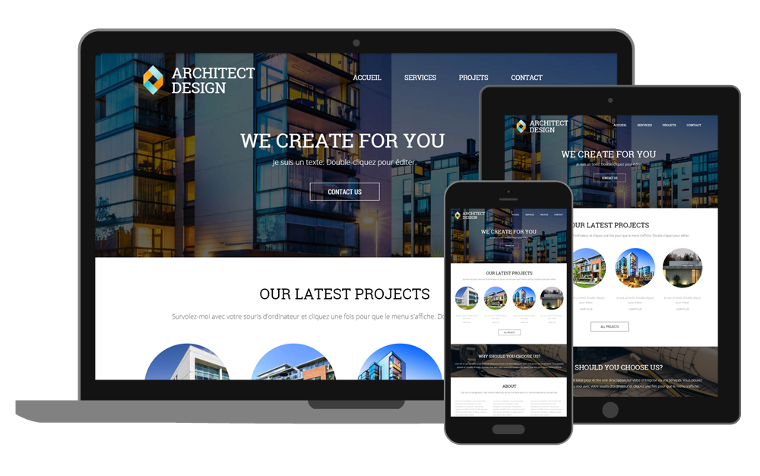 New Website
Team is all about it
•  	Part 1
•  	Part 2
•  	Part 3
•
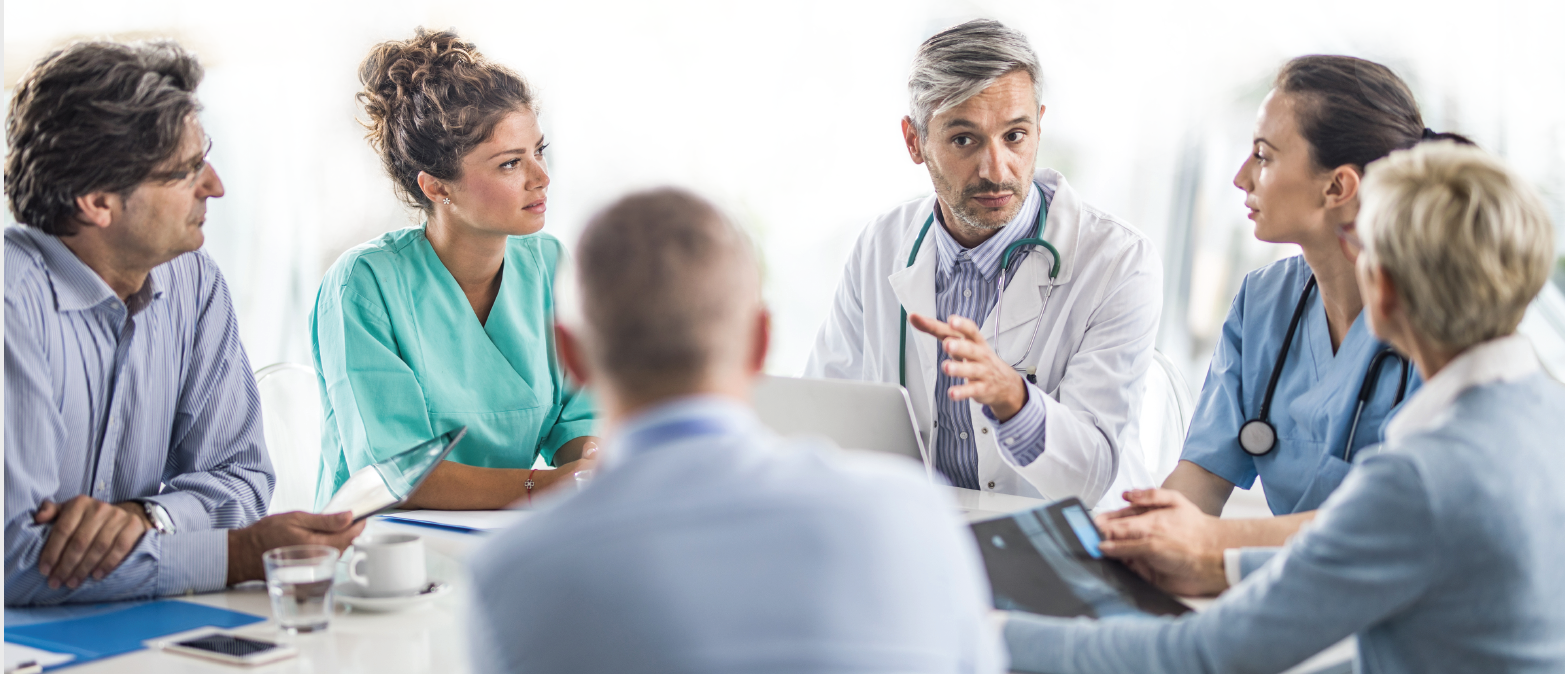 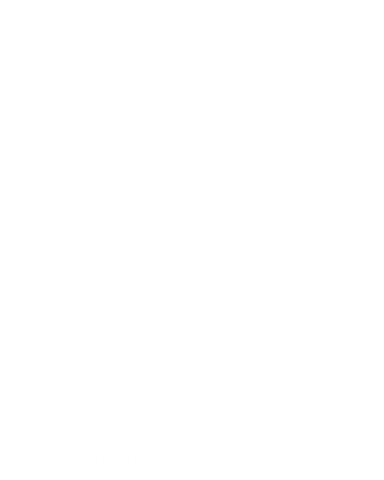 Formation of Education Committee
EC members and Section chairs
Overview of Current Activities
Education Needs Assessment for ESPNIC members
So far….
Overview of existing materials on online portals
……
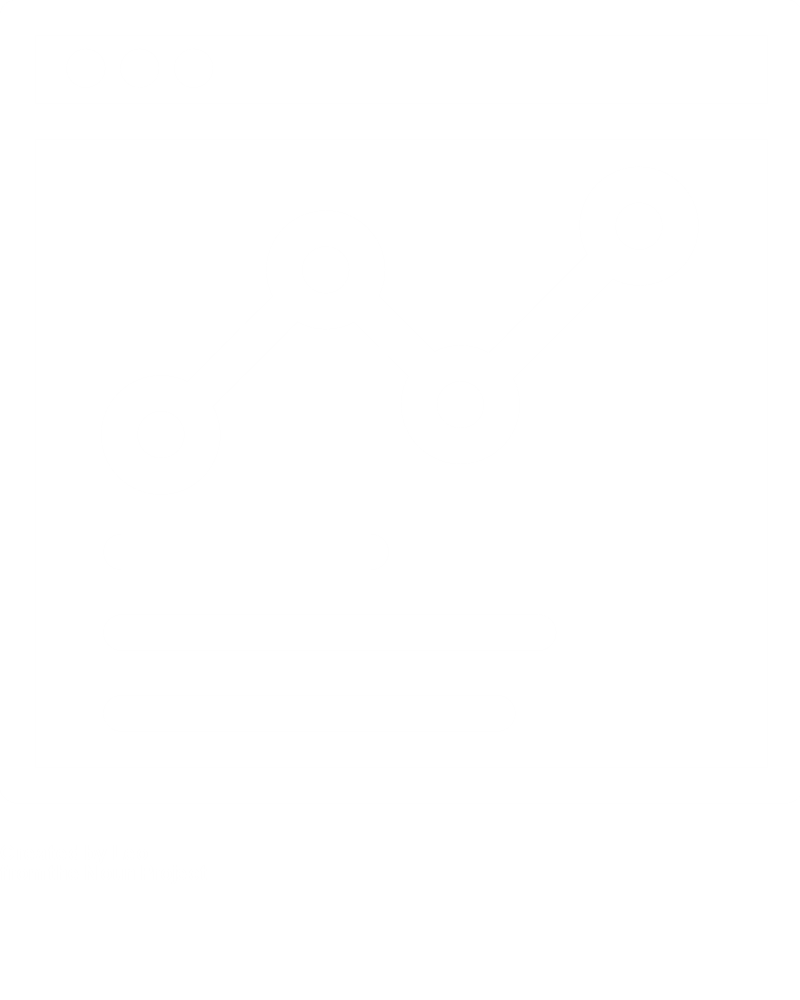 Preparation of ….
…….
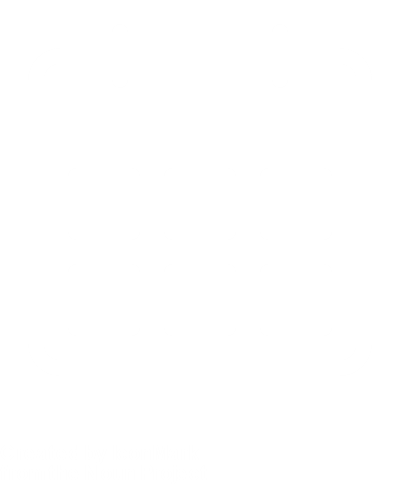 10
In Development
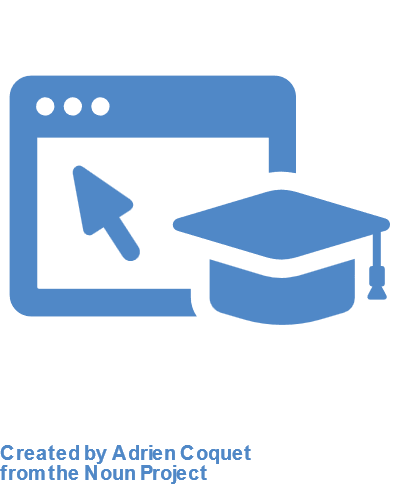 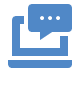 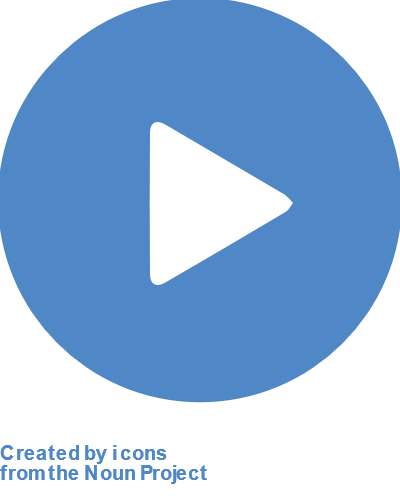 Webinar ….

……
10 videos on topics proposed by section chairs

See more info
Short video series

Planned launch in early October
Courses

We have many
11
Any questions?Info@espnic.eu
[Speaker Notes: Follow up email: link to recording and membership]
Questions?
14